WALT: Explain how gases get in and out of leaves
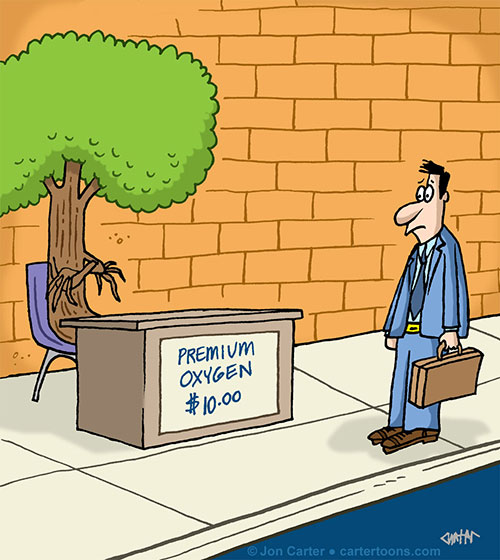 WILF:
GW: You can recall the gases that are exchanged in the leaves of plants and can name the structures where this happens.
BI: You can make observations  about  which surface of a leaf allows most gas exchange and you can explain why.
EW: You can identify and  explain some of the adaptations that plants have to reduce excessive water loss.
Who am I?
I am the layer at the top of the leaf that stops it from drying out.
I am like a skin at the bottom of the leaf.
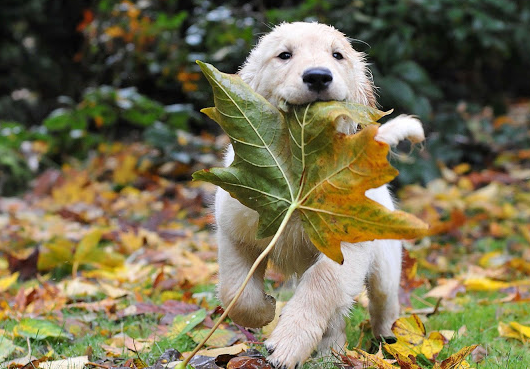 Who am I?
3)I am the layer of rounded cells that catches any missed light.
4) I let gases in and out of the bottom of the leaf – there are many of me.
5) I am the main layer where photosynthesis happens – I have lots of cells packed tight.
Starter:
Recall which gases go into and move out of a leaf during photosynthesis.
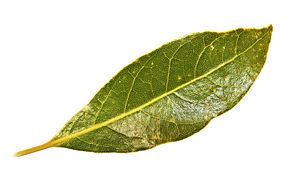 How do these gases get in and out of the leaf?
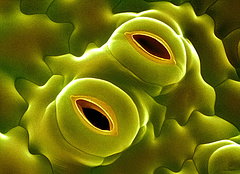 There are tiny air holes within the structure of the leaf called stomata
Either side of the air hole there are sausage shaped cells called guard cells
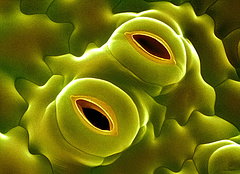 However, the stomata also allow water vapour ( gas) to escape ‘by accident’
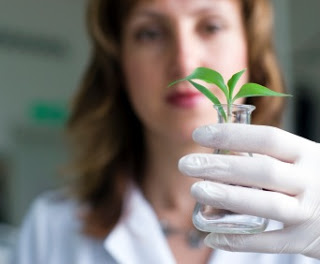 What do you think?  Can you write a prediction to help me out?  Can you explain your prediction to me?
Hint: Think about what needs to happen to water to get it to turn into a GAS.
Nancy wants to investigate which surface of a leaf – the top or bottom, has the most stomata on it.
What to do:
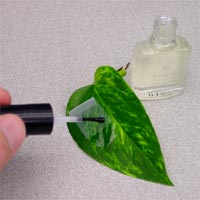 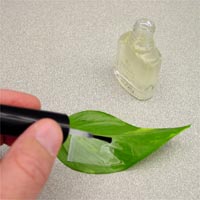 The top and bottom surface of a leaf are painted with clear nail varnish.  When it dries it creates an imprint of the leaf.
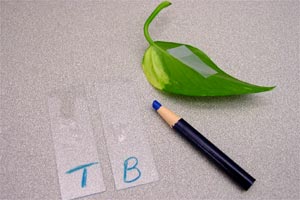 You need to carefully peel off each piece, putting it onto a microscope slide – you can write T and B on the slides for ‘Top’ and ‘Bottom’
To answer:
What did you find out about the number of stomata on the surfaces of a leaf? (Include data to back up your conclusion)
Can you come up with a scientific explanation for your results.
Were your results reproducible – If someone copied the practical, would they get the same results?
Were there any issues that you came across when trying to collect your results that may affect their accuracy – can you think of any improvements?
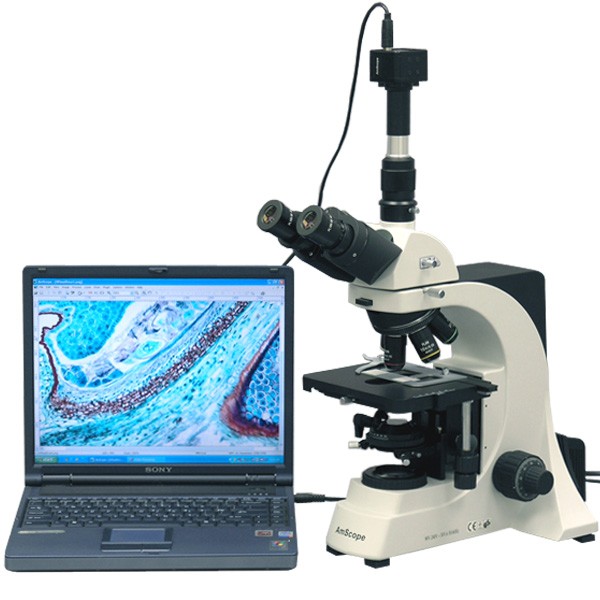 How might using a clicker counter help?
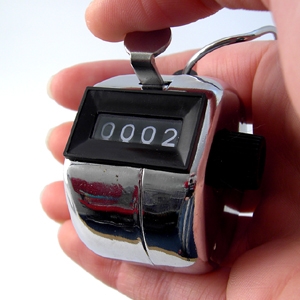 How might using a microscope camera attached to a computer help?
Higher level thinking
We now know that stomata allow gases in and out of a leaf, but we also know that they accidentally let out water vapour.

But....letting out too much water vapour can be a disaster:
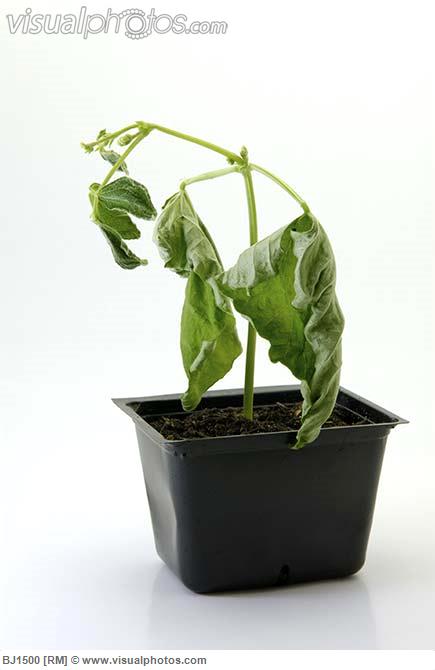 Using your knowledge , can you suggest what plants could do to try to reduce excessive water loss? Especially in habitats like the desert.
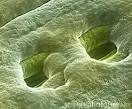 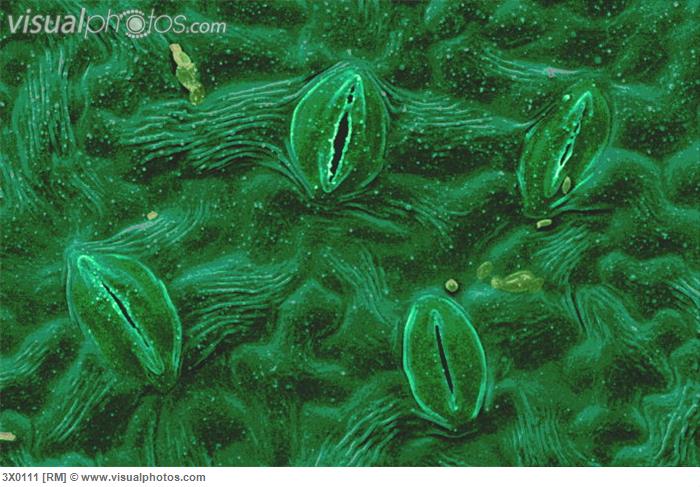 [Speaker Notes: The top image shows sunken stomata which creates a slightly cooler ‘microclimate’ and reduces further water loss.
The bottom image shows closed stomata.]
Clip for a clip
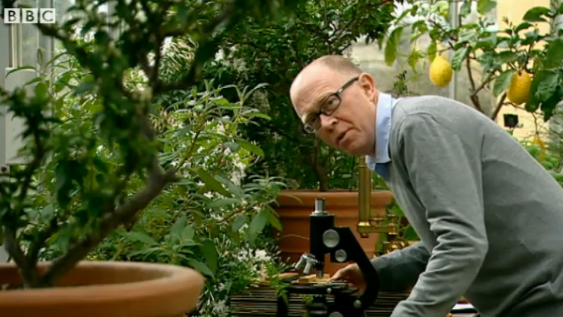